Seniors and Social Isolation
Anna Maria Izquierdo-Porrera MD PhD
Agenda
What does social isolation mean?
Why does social isolation happen in old age?
What are the consequences of social isolation?
How do we improve social isolation?
What does social isolation?
Social isolation can lead to loneliness in some people, while others can feel lonely without being socially isolated.
Loneliness is the feeling of being alone, regardless of the amount of social contact.
Social isolation is a lack of social connections.
March 17, 2023
What is the extent of the problem?
March 17, 2023
Who is at risk for Social Isolation?
March 17, 2023
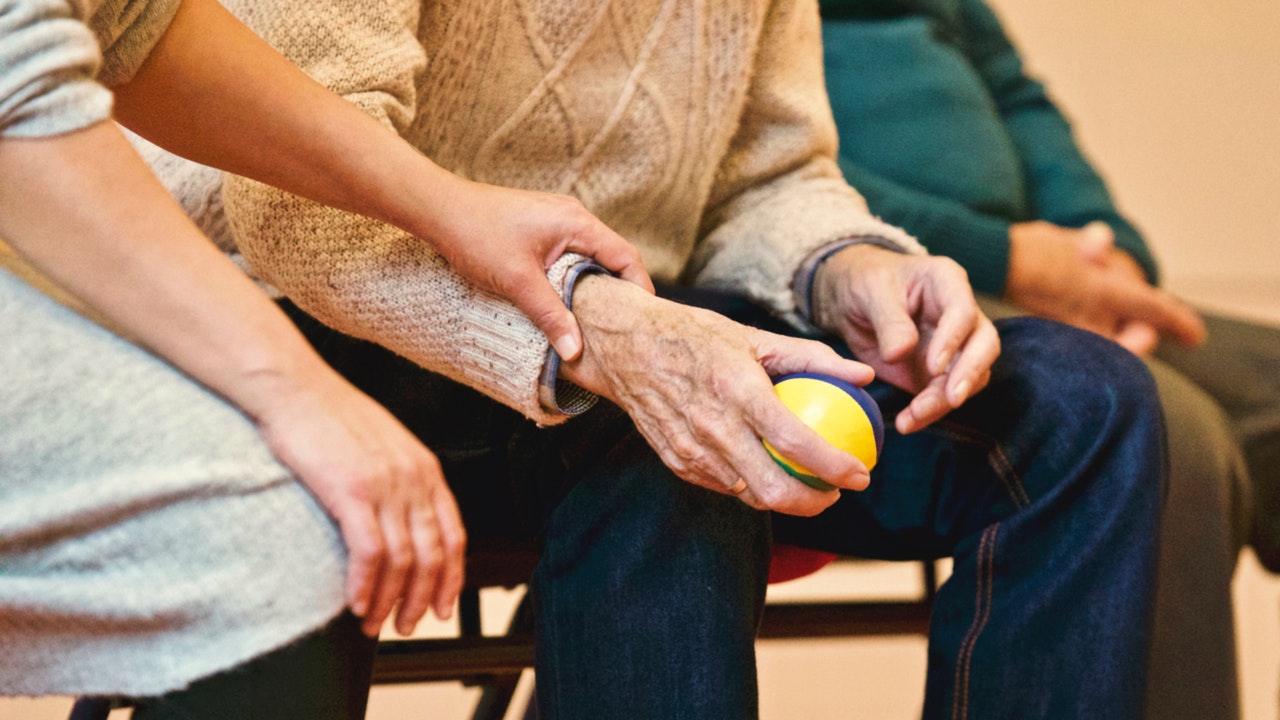 Old age and social isolation
getting older or weaker, 
no longer being the hub of their family, 
leaving the workplace, 
the deaths of spouses and friends,
disability or illness.
March 17, 2023
How culture can influence isolation
March 17, 2023
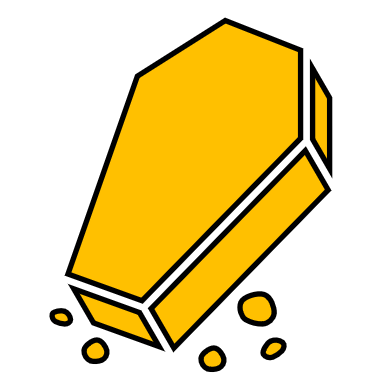 What are the consequences of social isolation?
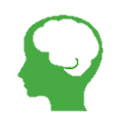 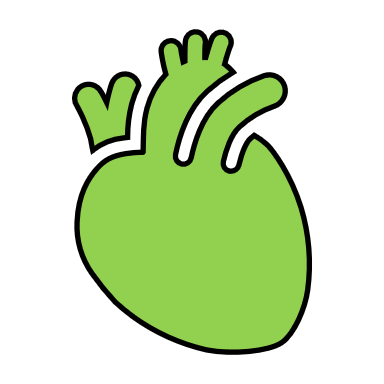 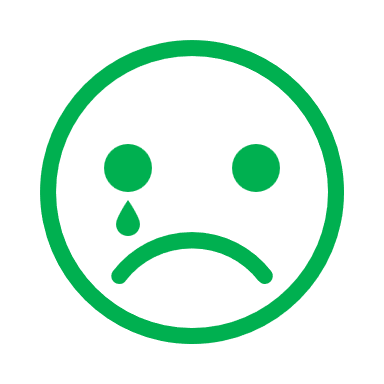 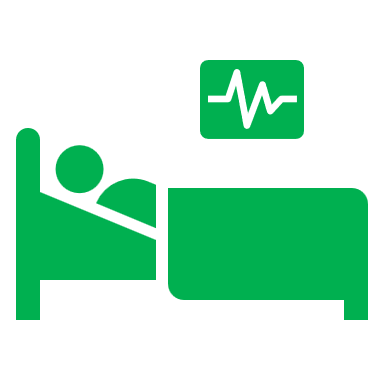 March 17, 2023
Cost of social isolation
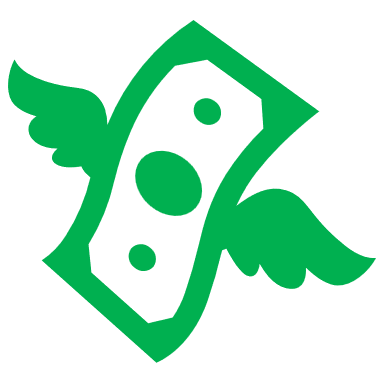 $6.7 Billion
In additional Medicare spending
March 17, 2023
How to reduce social isolation in seniors
Individual
Community
Social skills training, 
Community and support groups, 
Befriending, 
Cognitive behavioural therapy.
Creating more age-friendly communities 
improving access to transportation 
Information and communication technologies
March 17, 2023
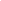 References
Loneliness and Social Isolation—Tips for Staying Connected. (n.d.). National Institute on Aging. Retrieved March 17, 2023, from https://www.nia.nih.gov/health/loneliness-and-social-isolation-tips-staying-connected
Loneliness in older people. (2021, February 3). Nhs.Uk. https://www.nhs.uk/mental-health/feelings-symptoms-behaviours/feelings-and-symptoms/loneliness-in-older-people/
Loneliness and Social Isolation Linked to Serious Health Conditions https://www.cdc.gov/aging/publications/features/lonely-older-adults.html
Social isolation and loneliness among older people: Advocacy brief. (n.d.). Retrieved March 17, 2023, from https://www.who.int/publications-detail-redirect/9789240030749
van Staden, W., & Coetzee, K. (2010). Conceptual relations between loneliness and culture. . Curr Opin Psychiatry, 23(6), 524–529.
March 17, 2023